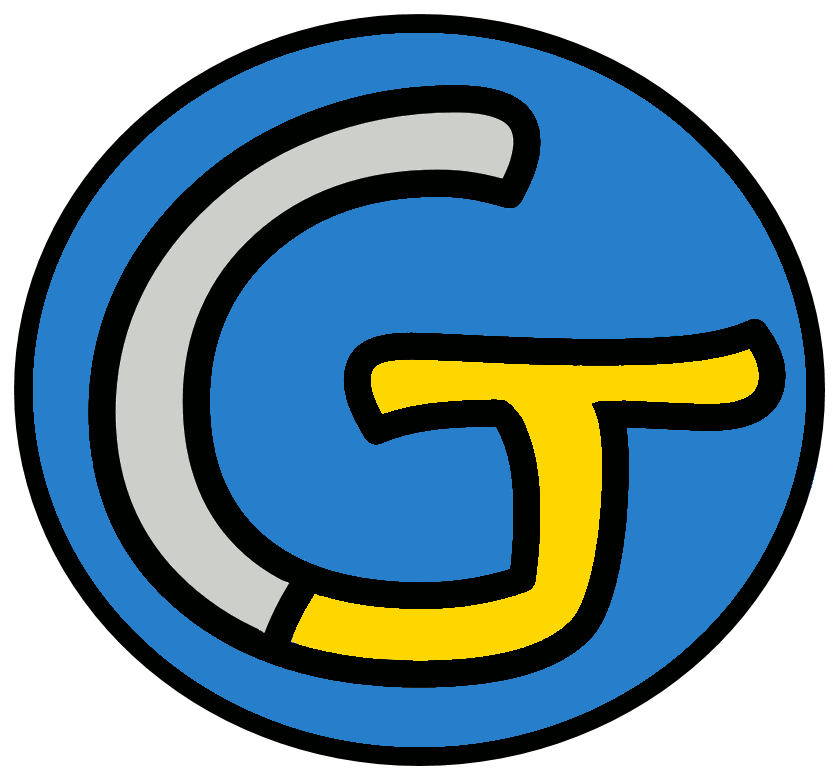 Découverte du monde – Anglais
Les membres de la famille
 Ask your classmate
Ask your classmate and complete the table.
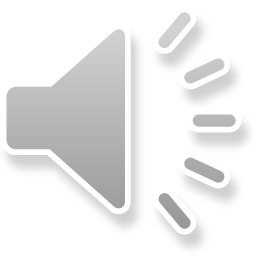 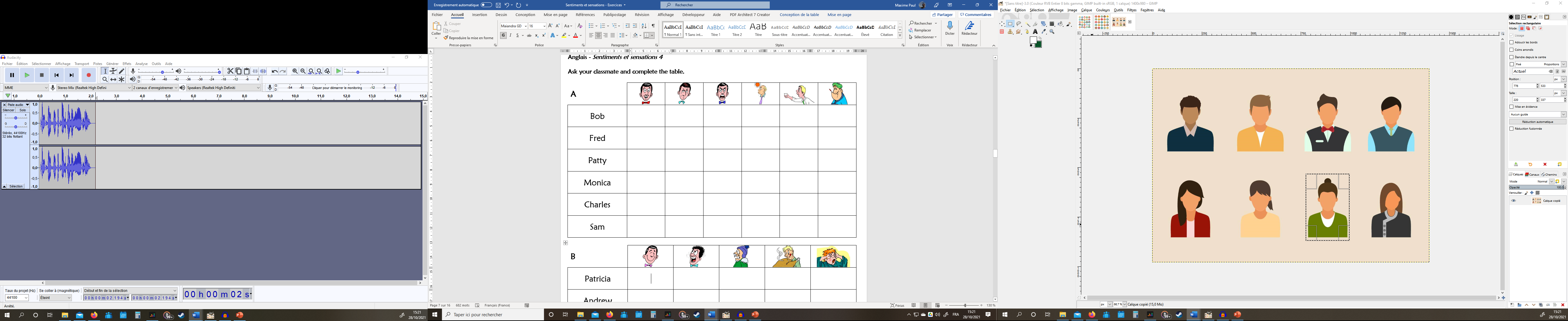 Let’s correct.
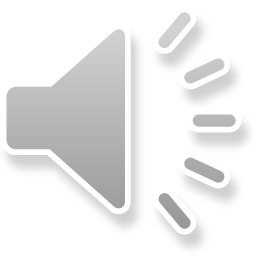 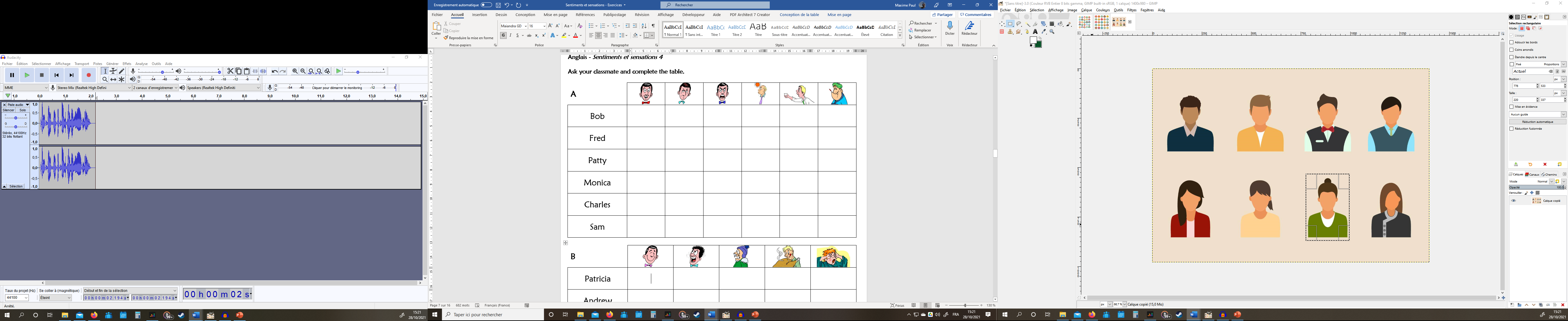 X
X
X
X
X
X
Ask your classmate and complete the table.
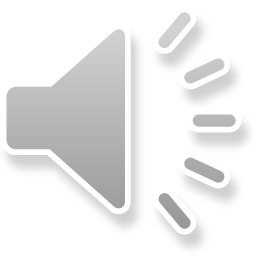 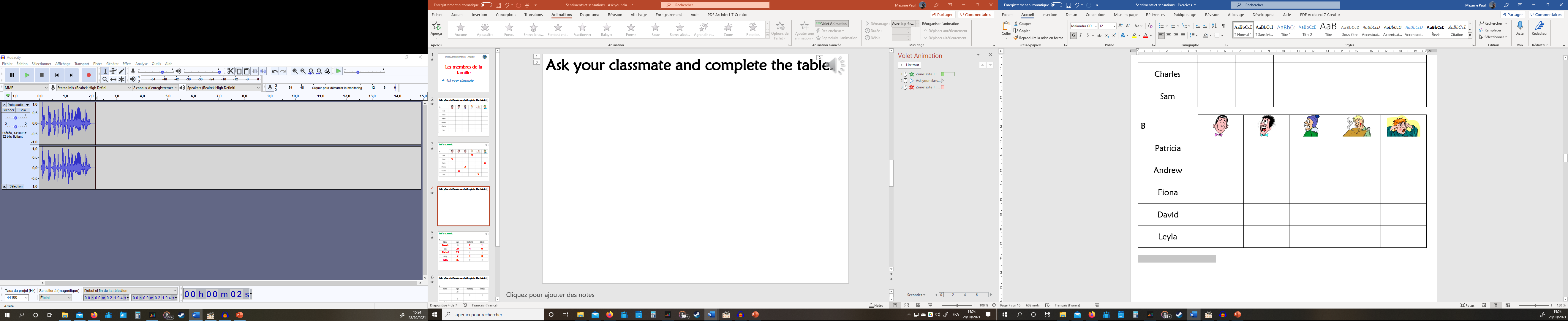 Let’s correct.
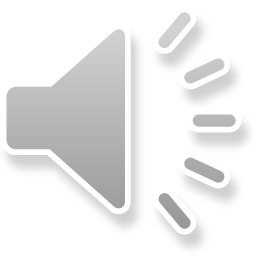 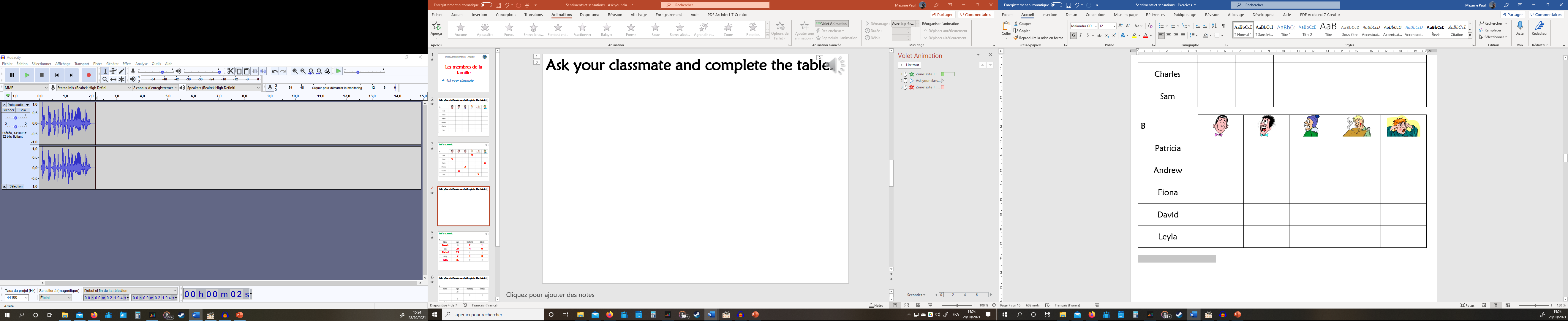 X
X
X
X
X